Project: IEEE P802.15 Working Group for Wireless Personal Area Networks (WPANs)

Submission Title: Report to EC for Approval of P802.15.7a to go to SA Ballot
Date Submitted: November 2023
Source: Yeong Min Jang [Kookmin University].

Contact: +82-2-910-5068	E-Mail: yjang@kookmin.ac.kr	
Re:
Abstract:  Background report on WG ballot of P802.15.7a TG
Purpose:  
Notice:	This document has been prepared to assist the IEEE P802.15. It is offered as a basis for discussion and is not binding on the contributing individual(s) or organization(s). The material in this document is subject to change in form and content after further study. The contributor(s) reserve(s) the right to add, amend or withdraw material contained herein.
Release: The contributor acknowledges and accepts that this contribution becomes the property of IEEE and may be made publicly available by P802.15.
P802.15.7a Report to EC on Unconditional Approval to go to SA Ballot
Date: 2023-11-15
Author(s):
Introduction
This document contains the report to the IEEE 802 Executive Committee in support of a request for unconditional approval to send P802.15.7a/D6 to SA Ballot.
The WG motion to request unconditional approval was approved during the September session of the 802.15 working group on November 15, 2023.
Passed in the Working Group xx/y/z (Y/N/A)
Status Summary
The P802.15.7a  Draft went through five WG Letter Ballots. Draft P802.15.7a/D6 achieved 100% approval.
- LB 192 (Y/N/A) 69/4/15, 445 comments
- LB 195 (Y/N/A) 76/4/16, 143 comments
- LB 196 (Y/N/A) 80/2/16, 74 comments
- LB 198 (Y/N/A) 83/0/17, 19 comments
- LB 199 (Y/N/A) 84/0/17, 0 comments

All comment have been resolved.
802.15 WG Letter Ballot Results – P802.15.7a
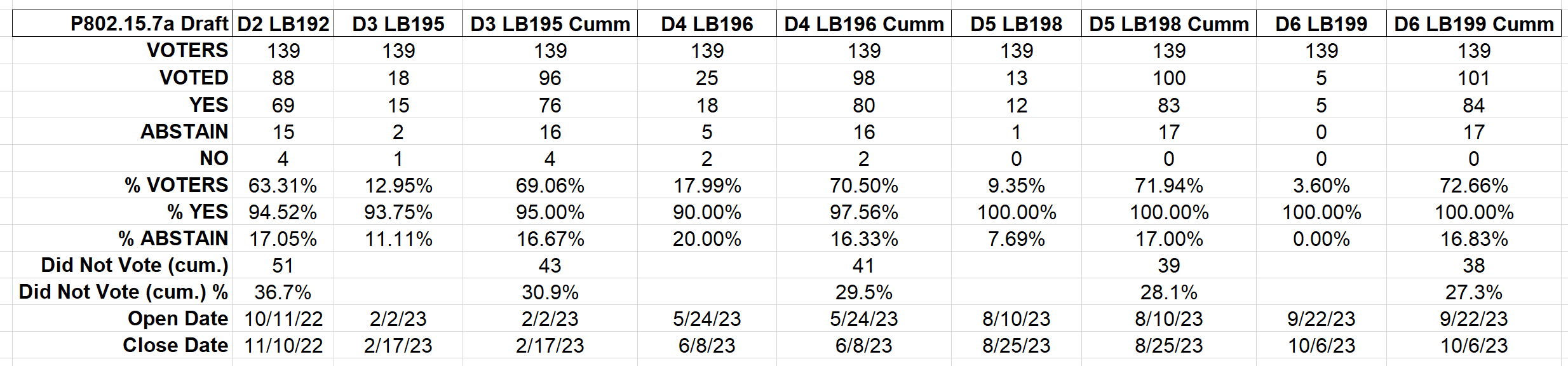 802.15 WG Letter Ballot Comments – P802.15.7a
IEEE-SA Mandatory Editorial Coordination
Mandatory Editorial Coordination (MEC) requested 22 September 2023 and completed 6 October 2023

Received from Michelle Turner Thu 10/19/2023 4:09 AM (HI time)

Hi Clint,

Please let this email serve as the official MEC for IEEE P802.15.7a. My comment is:
This draft meets all editorial requirements.

Michelle Turner
Senior Manager, Content Production and Management
IEEE Standards Association
e-mail: m.d.turner@ieee.org
PH: +1 732 562 3825; FAX: +1 732 562 1571 
Cell: +1 732 540 2992
Unsatisfied Comments
There are no (0) “Disapprove” votes and no (0) must-be-satisfied comments.
P802.15.7a Timeline
Motions
WG: 
WG 802.15 has reviewed and approves the CSD document [15-19-0297-03-0vat], and the CA document [15-22-0292-r3] coexistence-assurance.doc; and requests unconditional approval from the EC to submit P802.15.7a_D6 to Standards Association ballot.


Moved By: Phil Beecher
Seconded By: Yeong Min Jang
Vote: xx/x/x (Y/N/A), motion carries
Motions
802 EC: 

Motion: Approve sending IEEE P802.15.7a_D6 to Standards Association ballot.
Confirm the CSD for P802.15.7a in
https://mentor.ieee.org/802.15/dcn/19/15-19-0297-03-0vat-csd-for-high-rate-occ-task-group.docx 


Move: Clint Powell
Second: Edward Au